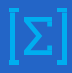 6
МАТЕМАТИКА
КЛАСС
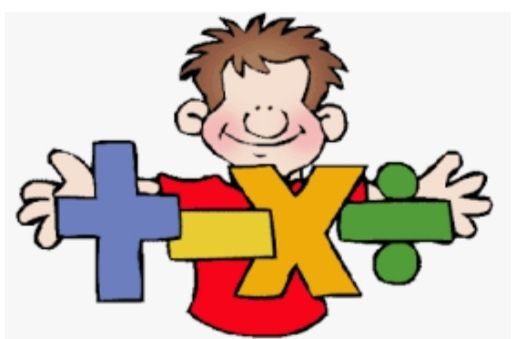 Тема:
ВЫЧИТАНИЕ ЧИСЕЛ.
ОПРЕДЕЛЕНИЕ
Разностью двух чисел называется такое число, которое в сумме с вычитаемым даёт уменьшаемое.
(k - n) + n = k
Чтобы из одного числа вычесть другое, нужно к уменьшаемому прибавить число, противоположное вычитаемому.
k - n = k + (-n)
[Speaker Notes: Выполнить сложение на координатной прямой. После выполнения математического диктанта – взаимопроверка и оценивание работ учащимися]
ОЗНАЧАЕТ
Чтобы найти число, являющееся разностью двух произвольных чисел, можно представить их в виде суммы.
Что значит  из  числа  а  вычесть  число  b?
13 – 9 = 4
Значит,  из  числа  а  вычесть  число  b – все  равно,  что  прибавить  к  числу  а  число  (-b).
13 уменьшили на 9
13 + ( – 9) = 4
Такой же результат.
9  и  – 9 – противоположные  числа
[Speaker Notes: Выполнить сложение на координатной прямой. После выполнения математического диктанта – взаимопроверка и оценивание работ учащимися]
РАЗБОР ПРИМЕРОВ
Замените сложение  чисел на разность
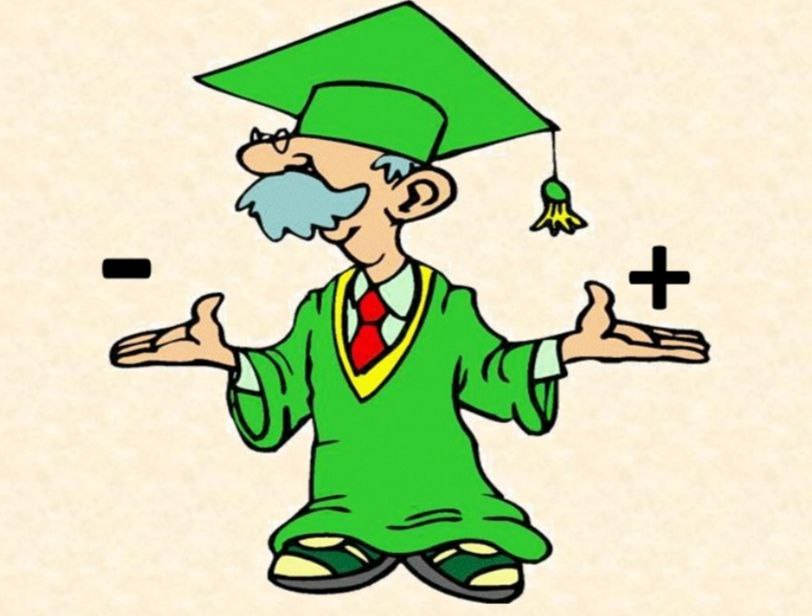 -49
-38 - 11 =
-38 + (-11) =
2,5 - 9,2 =
2,5 + (-9,2) =
-6,7
[Speaker Notes: Выполнить сложение на координатной прямой. После выполнения математического диктанта – взаимопроверка и оценивание работ учащимися]
РАЗБОР ПРИМЕРОВ
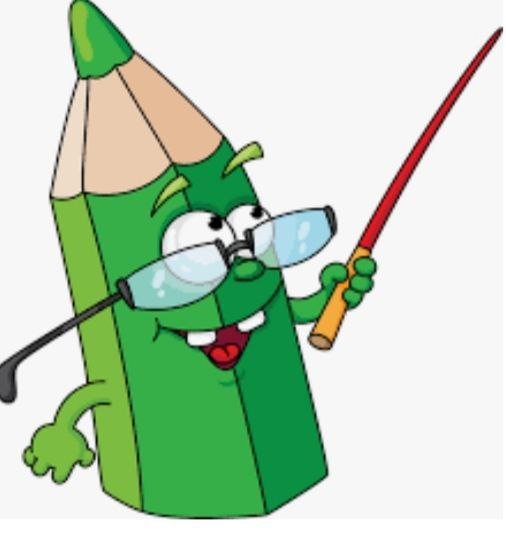 Из  числа  5  вычесть  число  -7,  означает…
К  числу  5  прибавить  число,  противоположное  числу  -7, т.е.  прибавить  число  7
12
5 - (-7) = 5 + 7 =
[Speaker Notes: Выполнить сложение на координатной прямой. После выполнения математического диктанта – взаимопроверка и оценивание работ учащимися]
РАЗБОР ПРИМЕРОВ
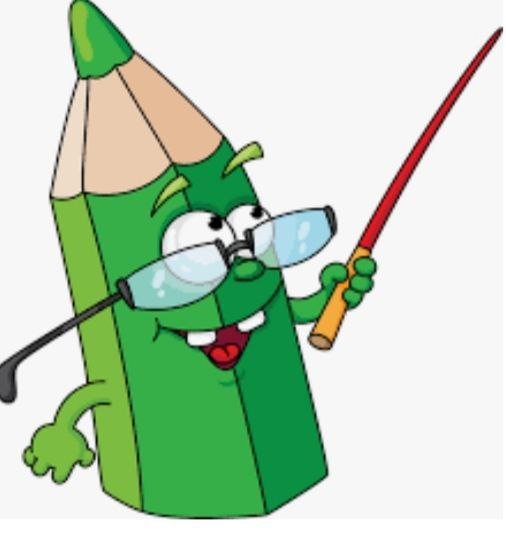 Чтобы  получить  -2,  
нужно  из  3  вычесть…
3 - 5 = 3 + (-5) = -2
[Speaker Notes: Выполнить сложение на координатной прямой. После выполнения математического диктанта – взаимопроверка и оценивание работ учащимися]
РАЗБОР ПРИМЕРОВ
Чтобы  из  числа  -45  вычесть  число  -16,  нужно…
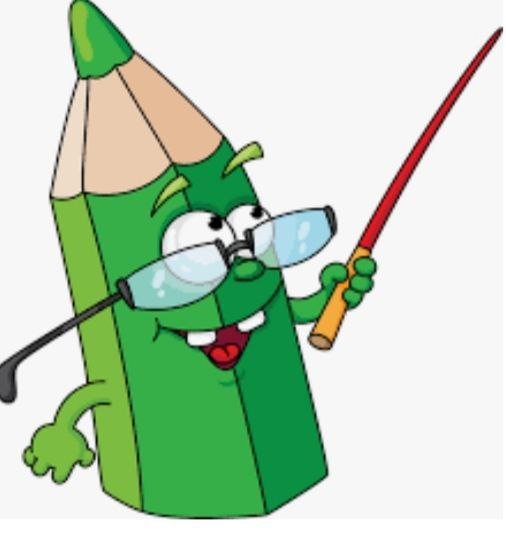 … к  числу  -45  прибавить 16.
-29
-45 + 16 =
[Speaker Notes: Выполнить сложение на координатной прямой. После выполнения математического диктанта – взаимопроверка и оценивание работ учащимися]
РАЗБОР ПРИМЕРОВ
Вычислите  значения  выражений,  заменив  вычитание  сложением.
14
12 - ( - 2) =
12 + 2 =
-71
-48 + (- 23)=
- 48 - 23 =
42
14 + 28 =
14 - ( - 28) =
-20
-25 + 5 =
- 25 - ( - 5) =
[Speaker Notes: Выполнить сложение на координатной прямой. После выполнения математического диктанта – взаимопроверка и оценивание работ учащимися]
ЗАДАНИЯ ПО УЧЕБНИКУ
874. Замените вычитание сложением (+) и вычислите, используя равенство -(-а) = а:
1) 30 – (-5) = 30 + 5 = 35
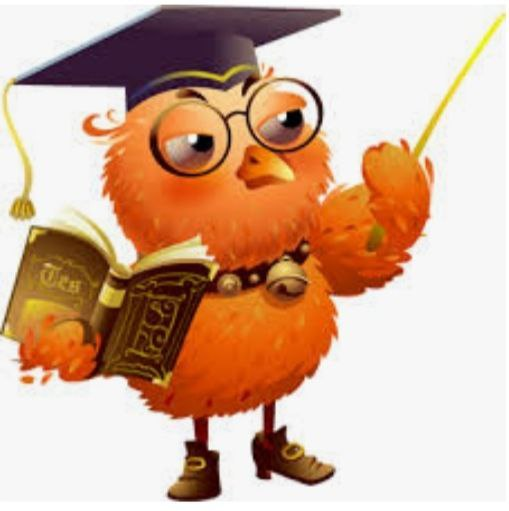 2) -7 – (-6) = -7 + 6 = -1
3) 90 – (-10) = 90 + 10 = 100
4) -83 – (-23) = -83 + 23 = -60
[Speaker Notes: Выполнить сложение на координатной прямой. После выполнения математического диктанта – взаимопроверка и оценивание работ учащимися]
ЗАДАНИЯ ПО УЧЕБНИКУ
875. Вычислите:
1) -13 – (-7) + (-7) = -13 + 7 + (-7) = -13
2) -3 + (-8) – (-13) = -3 + (-8) + 13 = - 11 + 13 = 2
3) 72 – (-12) – 104 = 72 + 12 – 104 = 
= 84 + (– 104) = -20
4) -15 –(-14) + (-24) = -15 + 14 + (-24) = = -1 + (-24) = -25
[Speaker Notes: Выполнить сложение на координатной прямой. После выполнения математического диктанта – взаимопроверка и оценивание работ учащимися]
САМОСТОЯТЕЛЬНАЯ РАБОТА
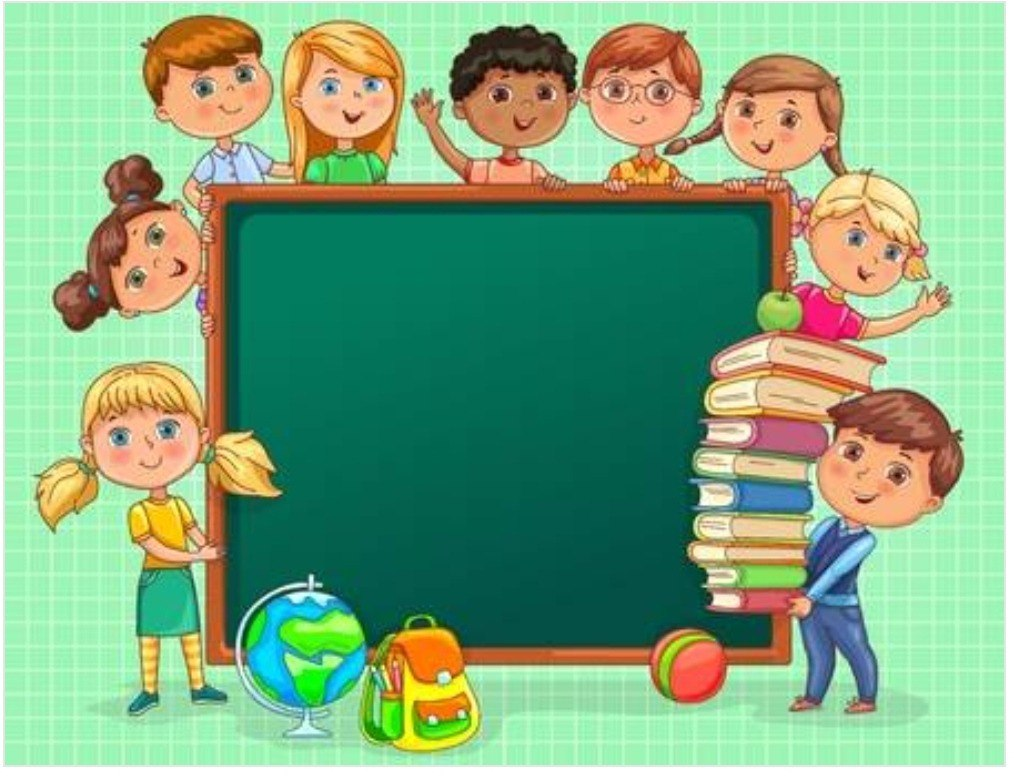 РЕШИТЬ ЗАДАЧИ 
№ 892, № 893, № 896
НА СТРАНИЦЕ
 163